Муниципальное автономное дошкольное образовательное учреждение центр развития ребенка детский сад № 50 городского округа Самара
Тема: Формирование коммуникативных навыков дошкольников в совместной театрализованной деятельности.
Организация педагогической работы по профилактике нарушений поведения дошкольников в ДОУ ставит перед педагогами задачи, требующие интеграции всех разделов учебно-воспитательных программ. Очень актуальна в этом плане взаимосвязь работы по формированию коммуника-тивных навыков с театрализованной деятельностью
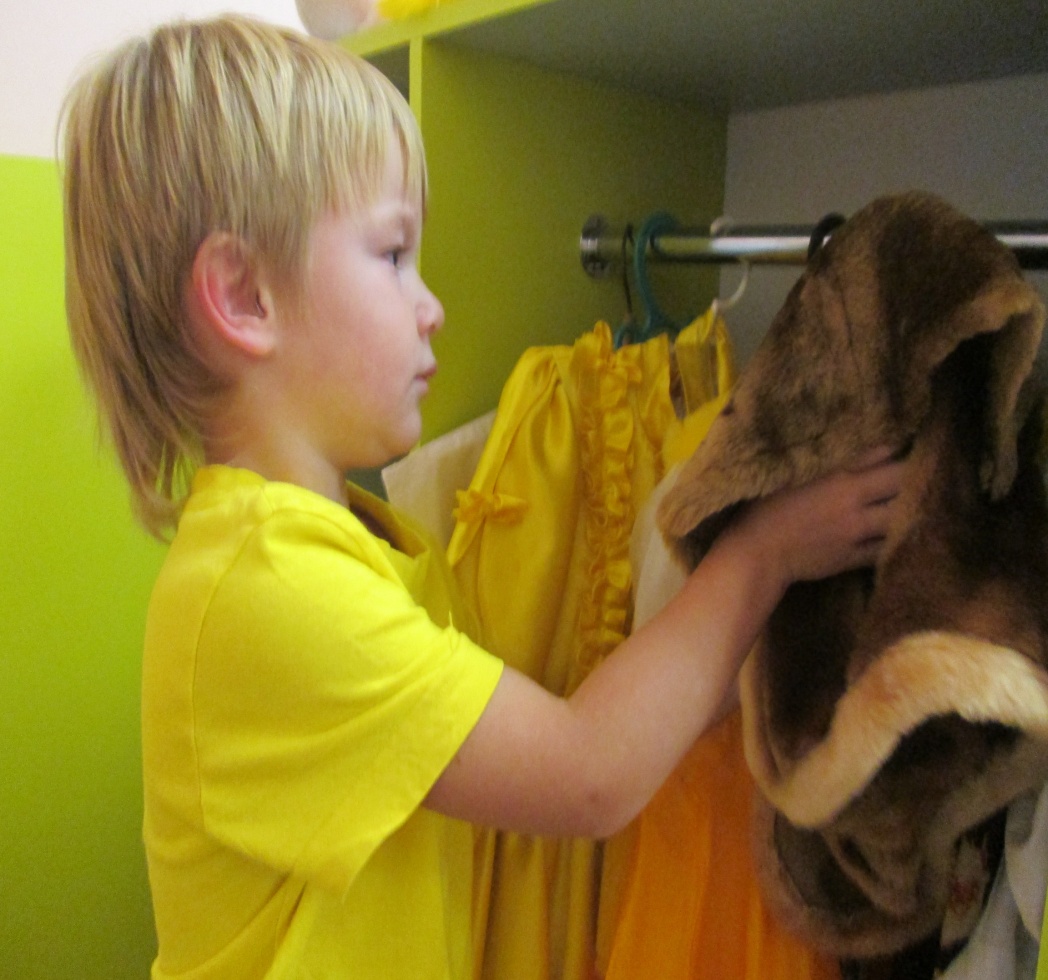 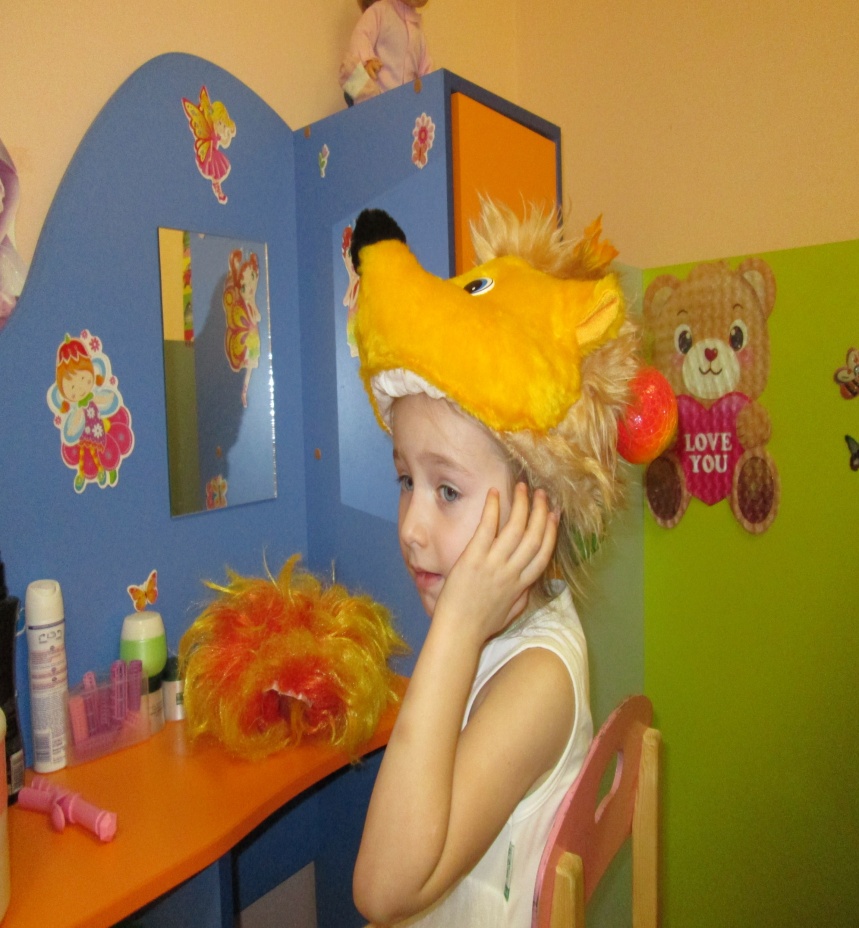 Театрализованная игра – деятельность эмоционально насыщенная, что делает её привлекательной для детей и приносящей ребенку радость.
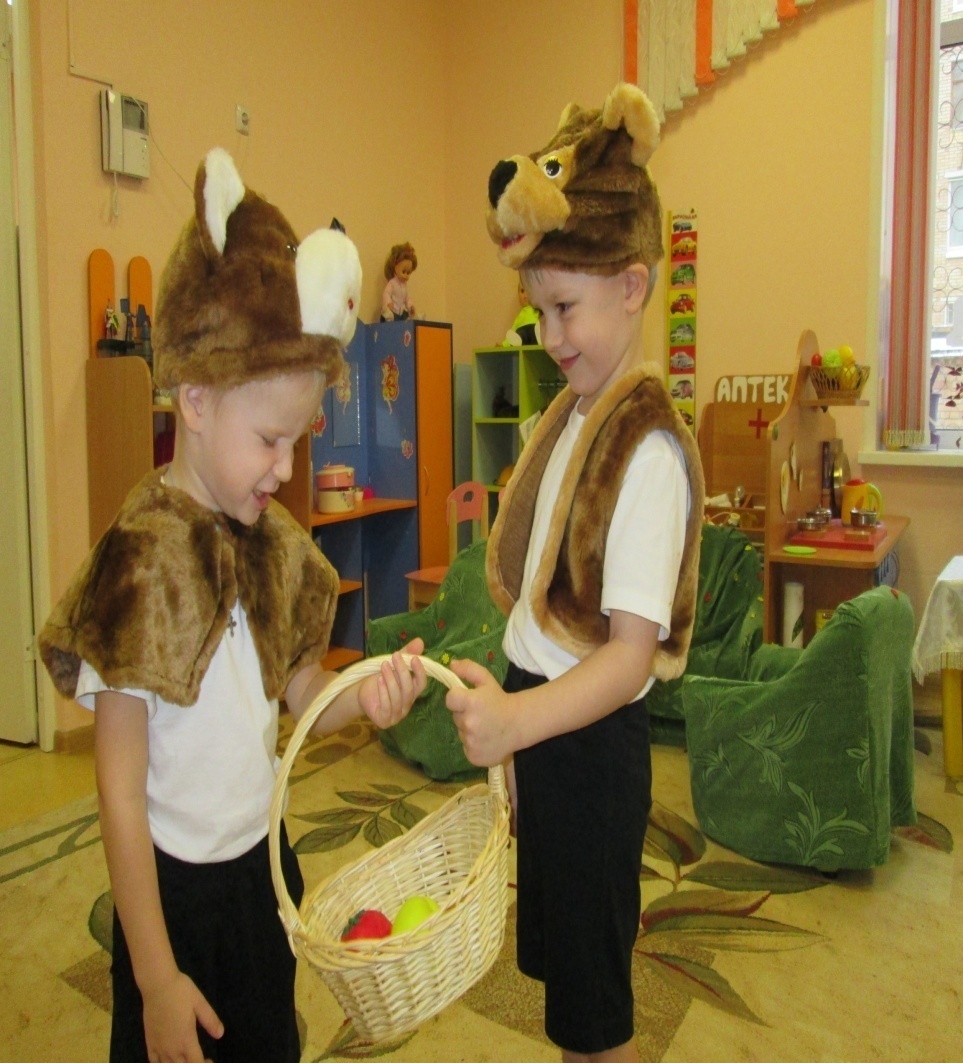 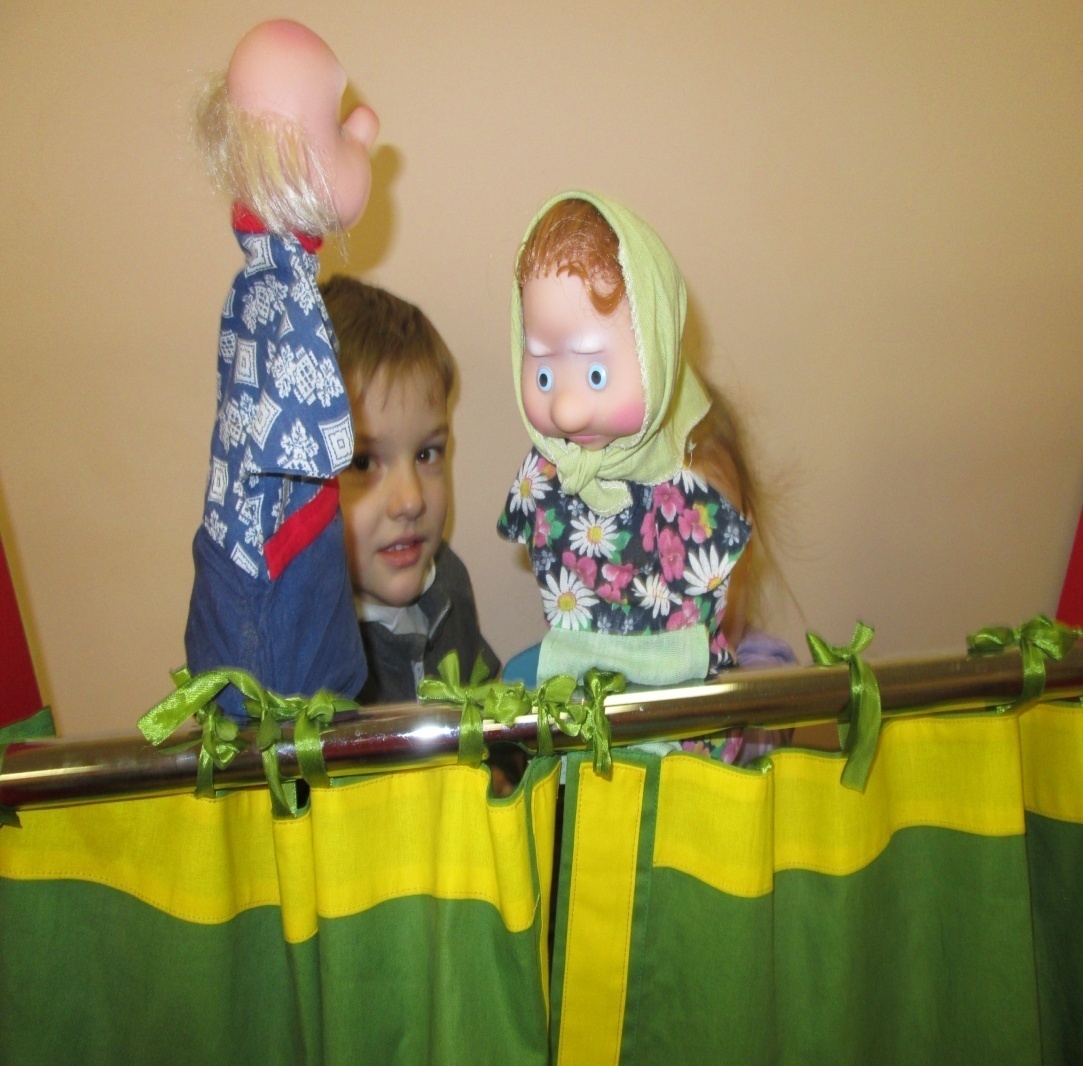 Театр - один из самых демократичных и доступ-ных видов искусства для детей, связанный с:
художественным образованием и воспитанием детей;
формированием эстетического вкуса;
нравственным воспитанием;
развитием памяти, воображения, инициатив-ности, речи;
развитием коммуникативных качеств;
 созданием положительного эмоционального настроя, снятием напряженности, решением конфликтных ситуаций через театральную игру.
Тише, дети не шумите,Нашу сказку не спугните.
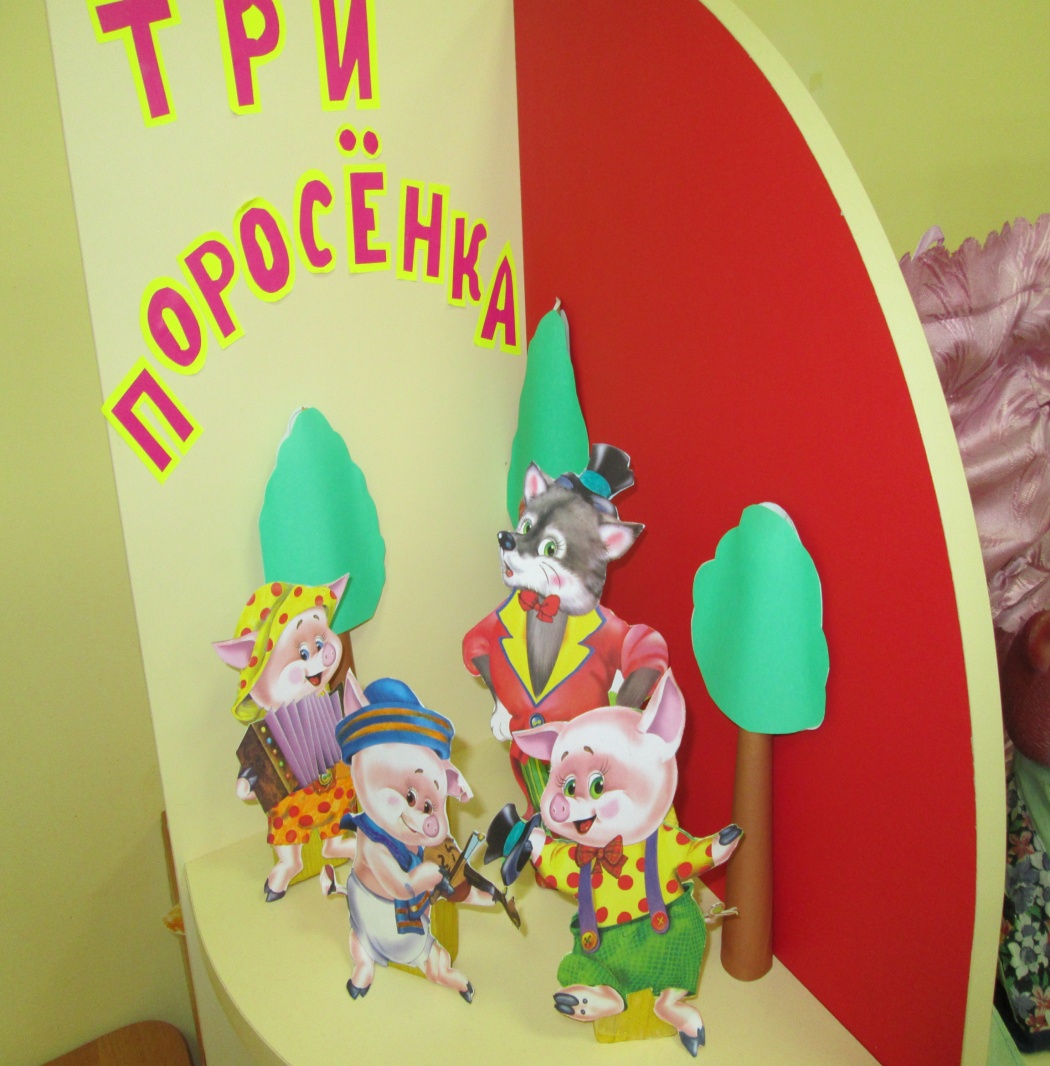 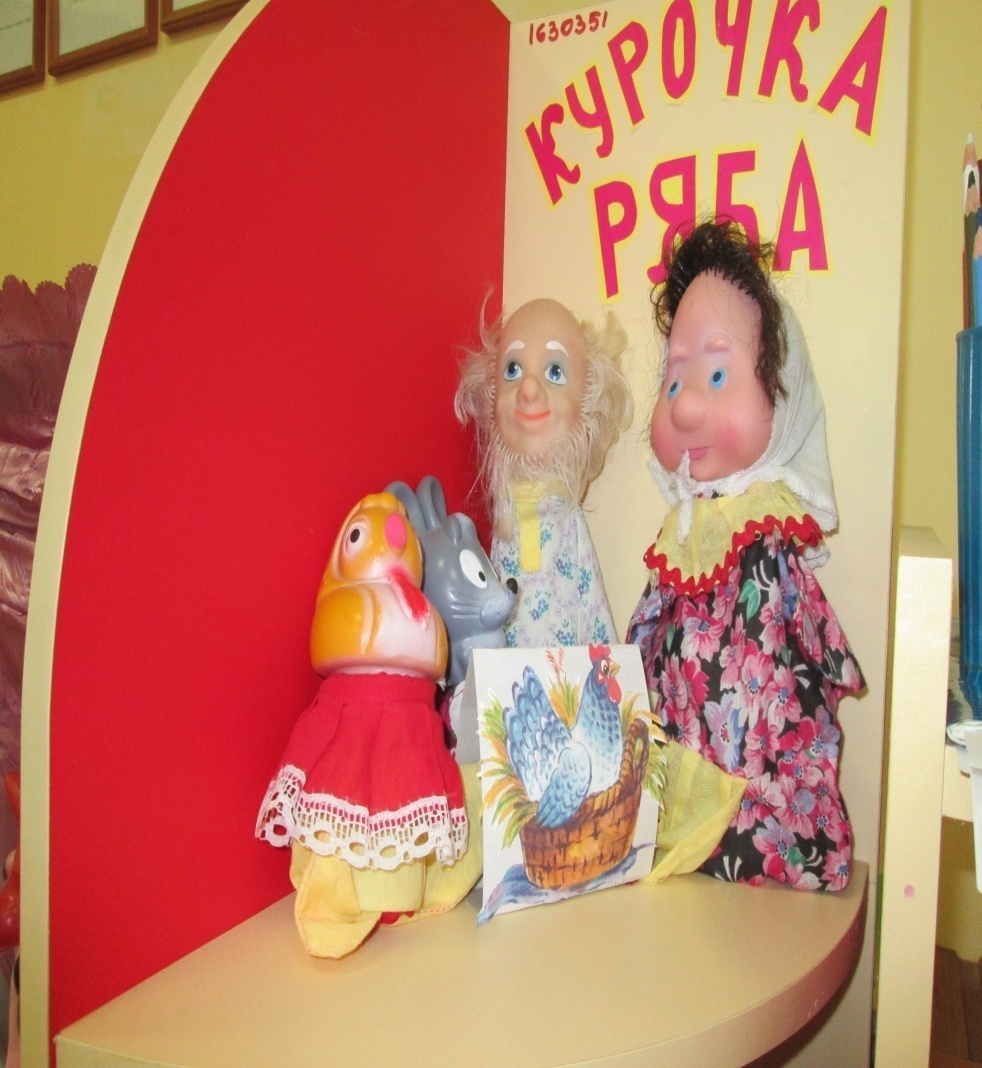 Здесь бывают чудеса…Сказка спряталась пока!
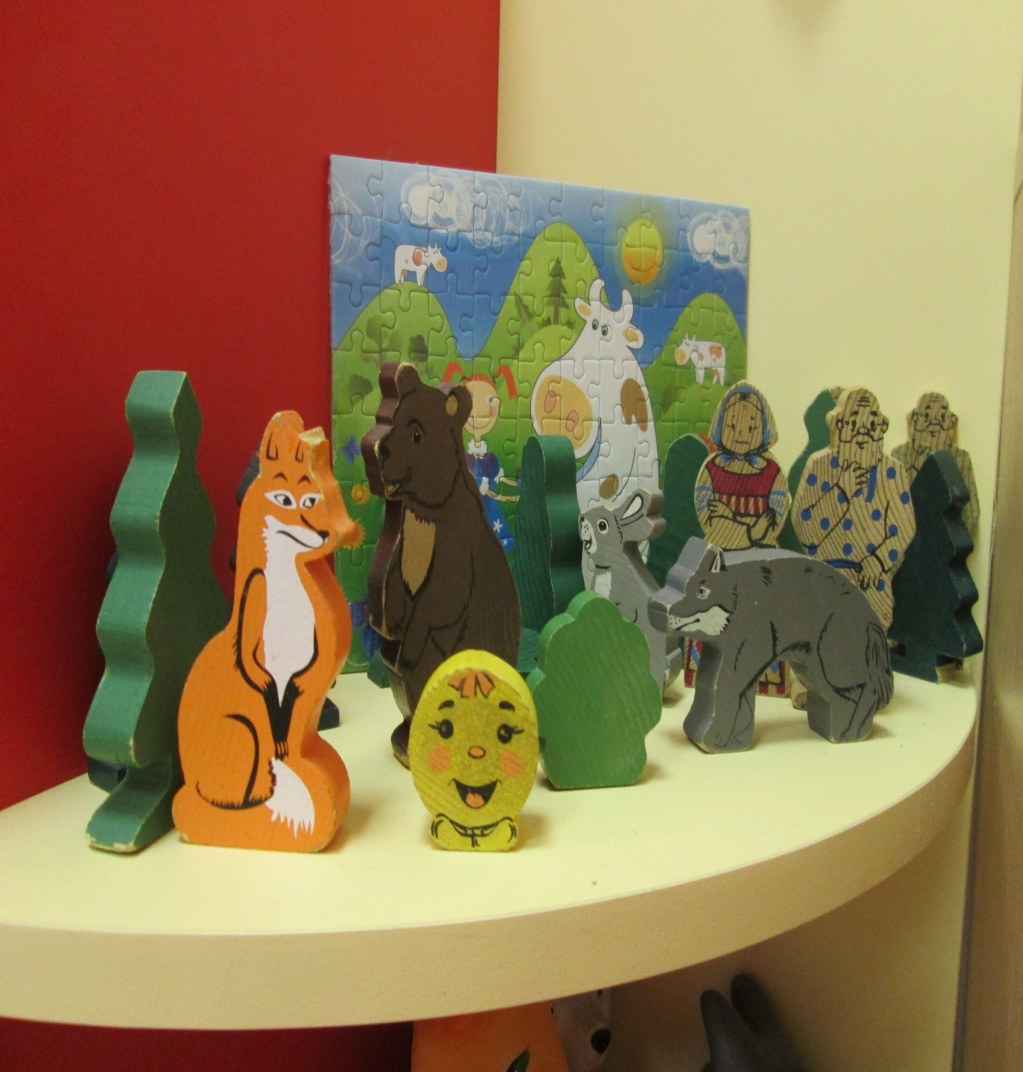 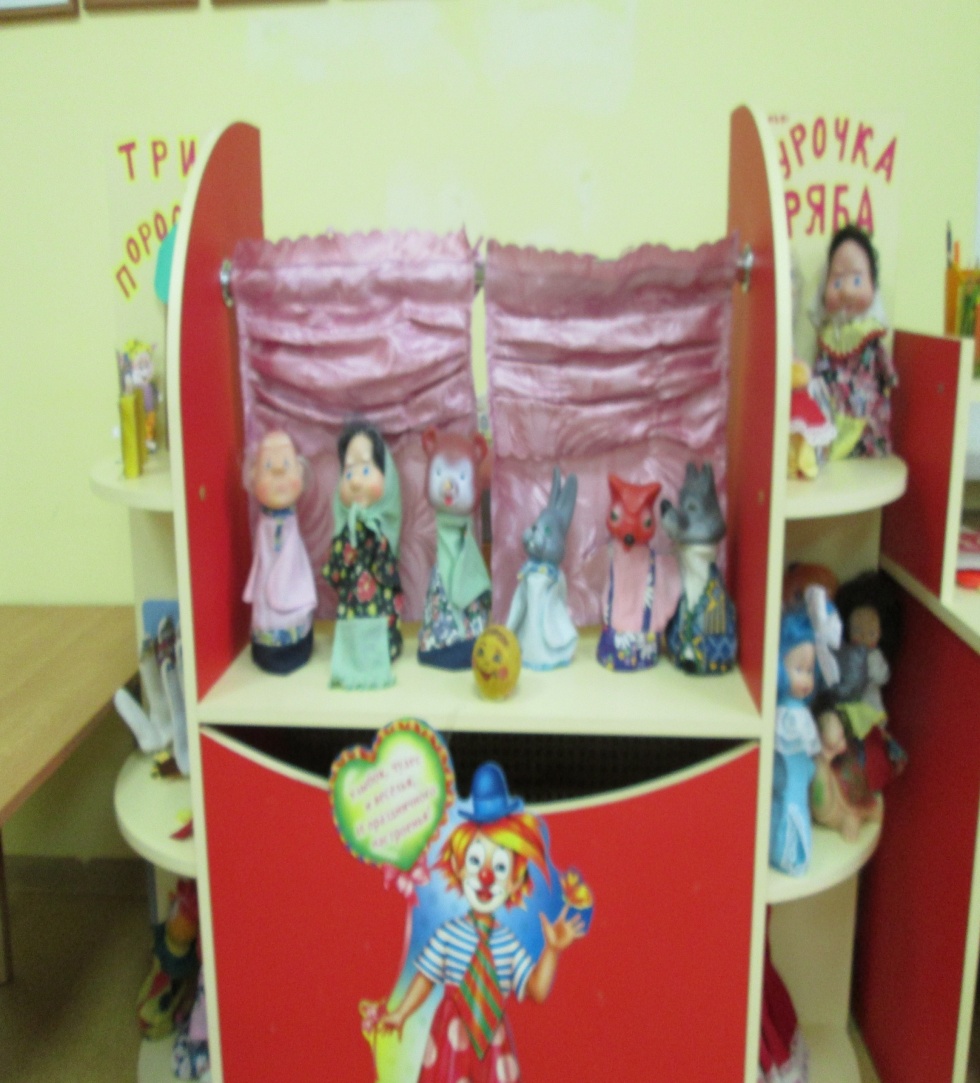 Сказка, сказка приходи!Будут рады малыши!
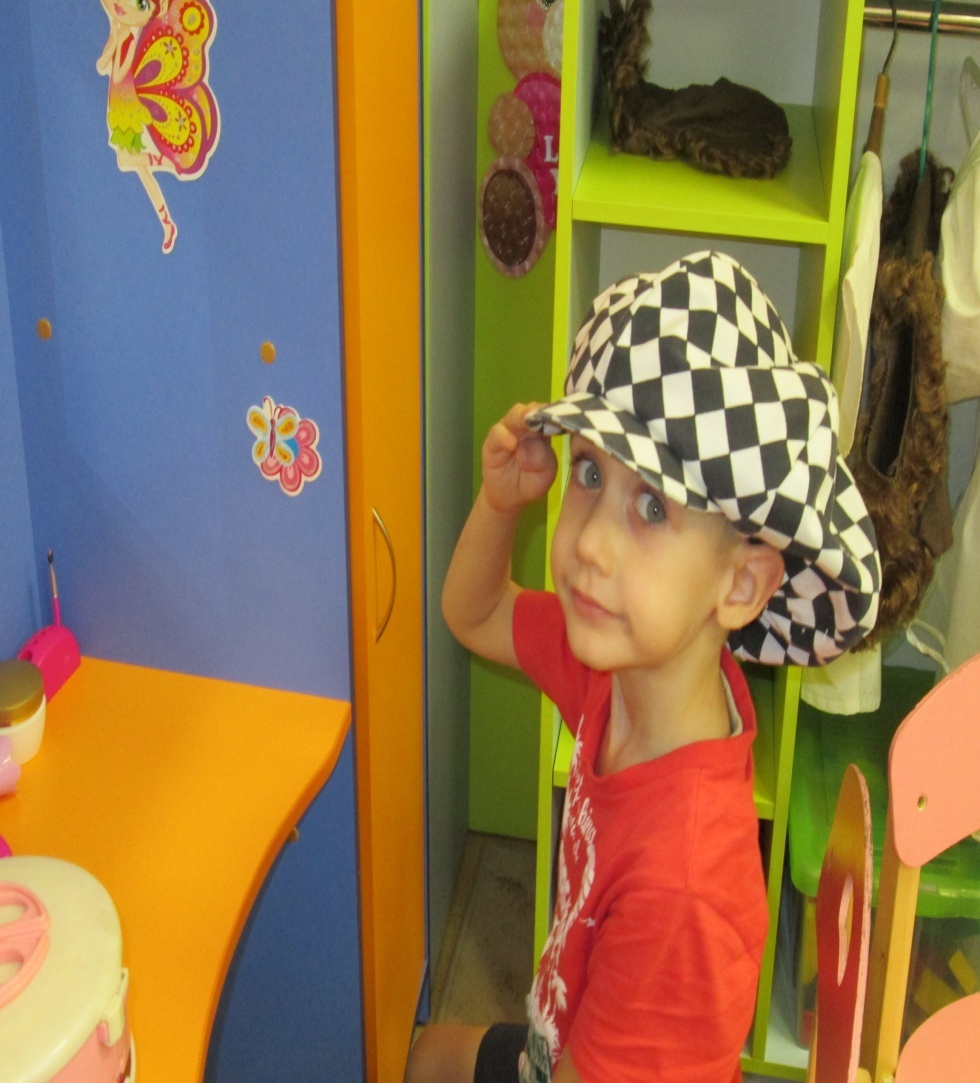 Сказка в гости к нам пришла
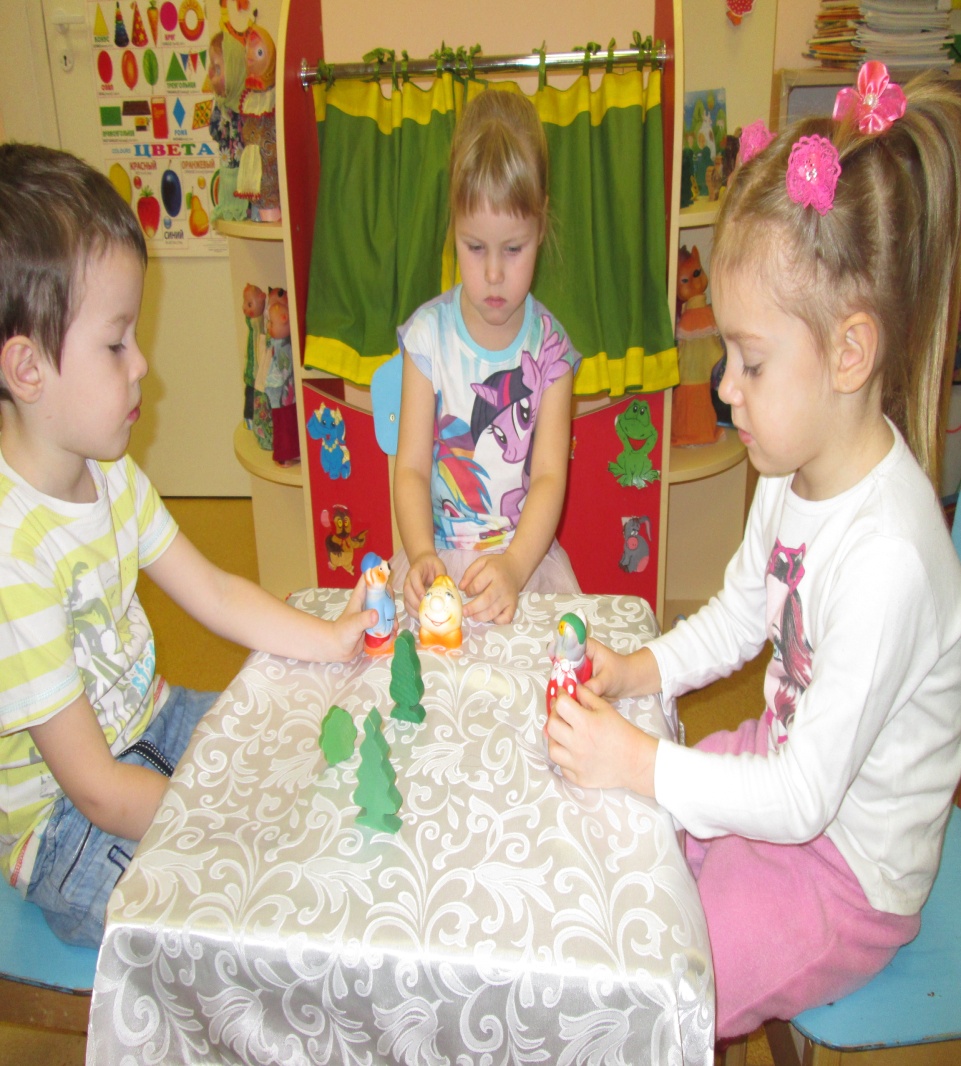 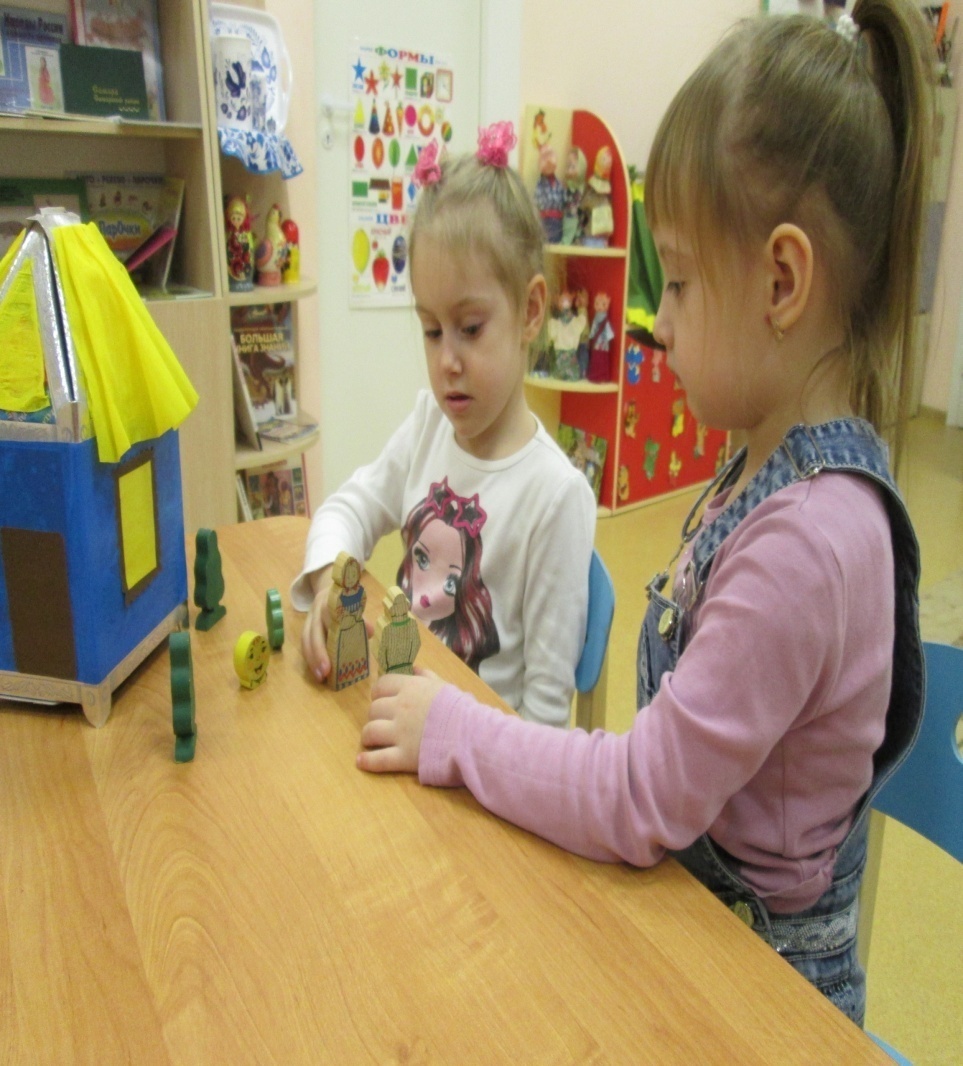 Наши сказки
Сказка «Репка»
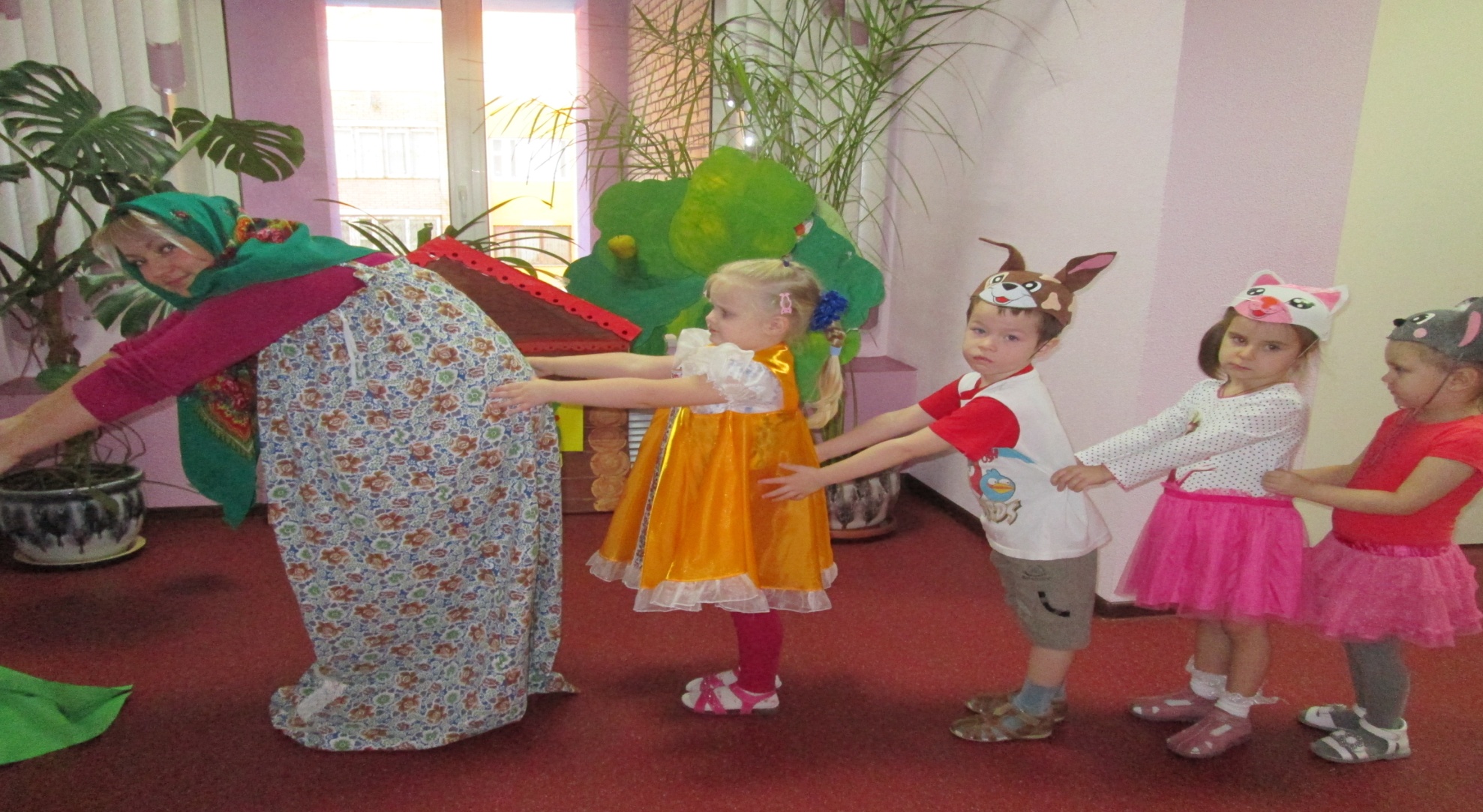 Спасибо за внимание!